Entrenamiento en pruebas objetivas
Estudios Culturales y Socio humanísticos
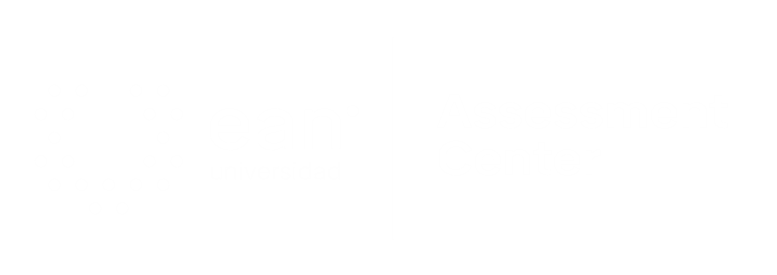 Apreciados docente y estudiantes
El siguiente entrenamiento está diseñado para que puedan familiarizarse con la estructura y funcionamiento de las pruebas objetivas. Con este documento ustedes tendrán la posibilidad de conocer en detalle los principales componentes de los ítems que conforman la prueba objetiva.

Este entrenamiento ha sido construido con información equivalente a la que se encuentra en las pruebas reales, por lo que se espera que los estudiantes obtengan herramientas esenciales para su apropiado desempeño en las pruebas.

¡Bienvenidos!
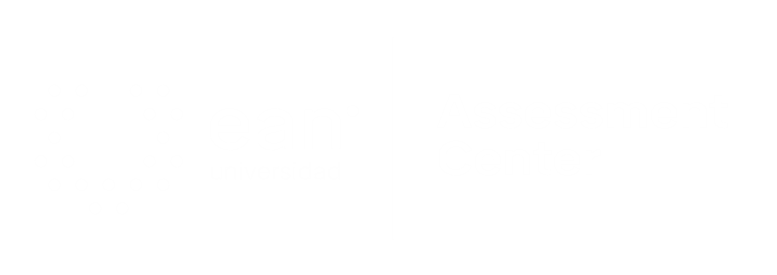 Comencemos…
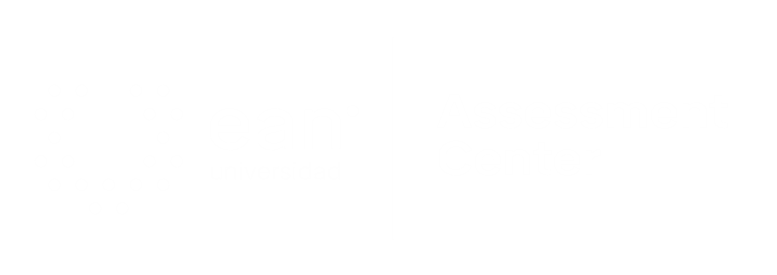 1. Caso o situación problémica
Dos trabajadores del área de producción de la empresa Industrias MT tuvieron un conflicto personal que terminó en una agresión directa de parte y parte. Ambos fueron citados a presentar descargos por el psicólogo de la empresa, quien concluyó que ambos permitieron que, en la estructura de su personalidad, gobernara el ello (id), haciendo una catarsis de sus deseos inconscientes a través de la conducta agresiva.
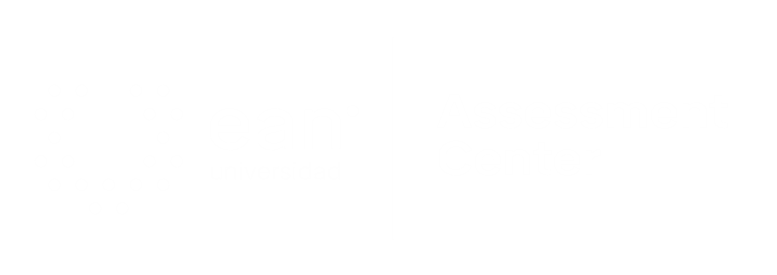 Enunciado
El enfoque psicológico manejado por el profesional en cuestión es:
Opciones de respuesta
a. Conductismo.
b. Psicoanálisis.
c. Humanismo.
d. Psicología Cognitiva.
b
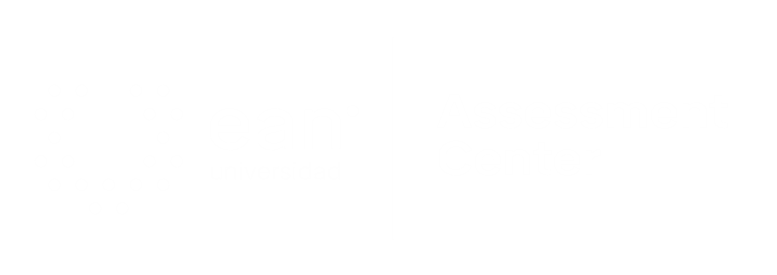 2. Caso o situación problémica
Juan es un trabajador altamente motivado, para él es muy importante relacionarse socialmente con las personas y suele mejorar sus niveles de desempeño cuando se le elogia por sus actitudes favorables y de cooperación.
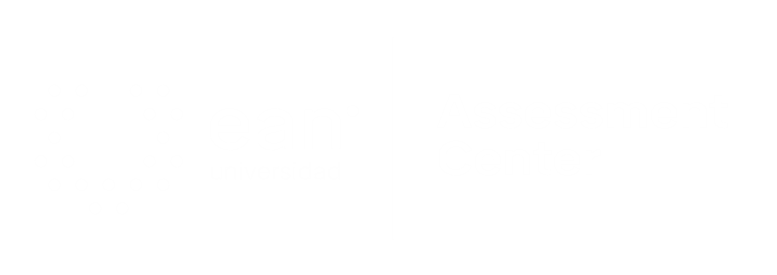 Enunciado
El impulso motivador que prevalece en él es:
Opciones de respuesta
a. Motivación del logro.
b. Motivación intrínseca.
c. Motivación den poder.
d. Motivación de afiliación
d
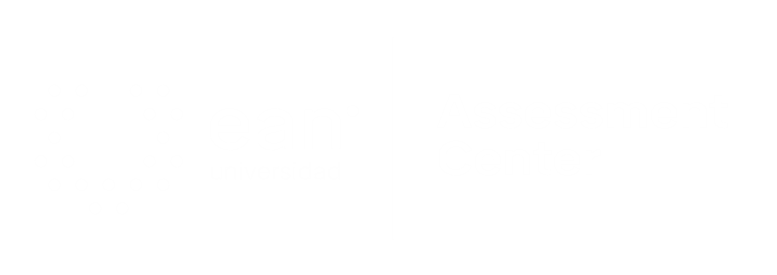 3. Caso o situación problémica
La compañía A.G. de Colombia ha encontrado que los trabajadores del área de mercadeo se encuentran insatisfechos con su puesto de trabajo. El problema fue detectado al realizar un análisis de los indicadores de absentismo, donde se encontró que ellos presentaban altos índices de ausencias no autorizadas, salidas tempranas, largas pausas y bajo ritmo de trabajo.
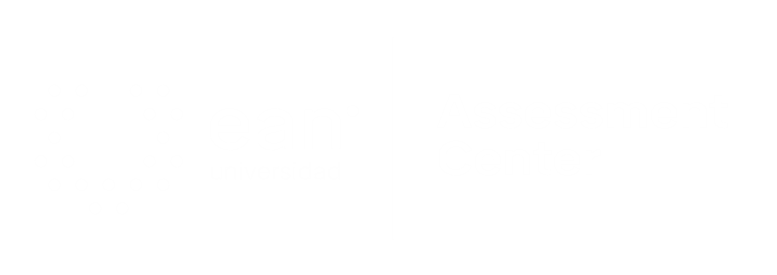 Enunciado
Estos empleados incurrieron en:
Opciones de respuesta
a. Retiro psicológico.
b. Rotación.
c. Retiro físico.
d. Absentismo psicológico.
c
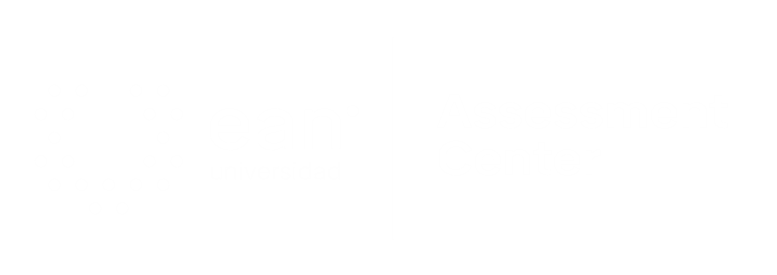 4. Caso o situación problémica
En una empresa multinacional se promueve el trabajo en equipo bajo la premisa de generar objetivos de cumplimiento, individuales y grupales, de tal manera que todos, al ejecutar sus funciones,  contribuyan en la consecución de las metas grupales.
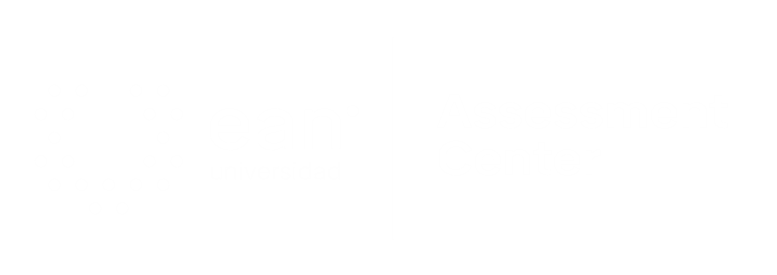 Enunciado
El Ingrediente de los equipos eficaces en el que esta compañía se basa es:
Opciones de respuesta
a. Ambiente de apoyo.
b. Metas superiores.
c. Habilidades y claridad de roles.
d. Holgazaneo social.
b
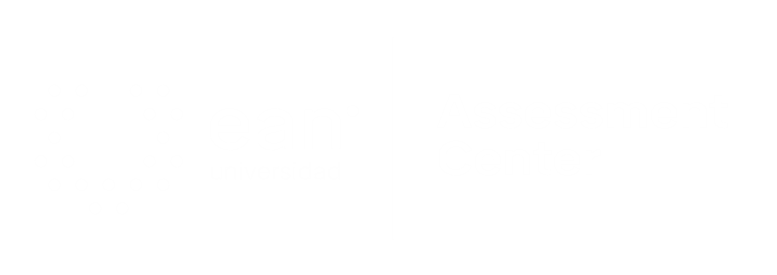 5. Caso o situación problémica
Una mediana empresa nacional cuenta con un programa para promover la motivación de sus trabajadores, basada en la construcción de un proyecto de vida, con un entrenamiento en toma de decisiones y solución de problemas, a fin de ayudarles a convertirse en aquello que siempre han soñado, mediante el empleo de sus talentos hasta el nivel máximo.
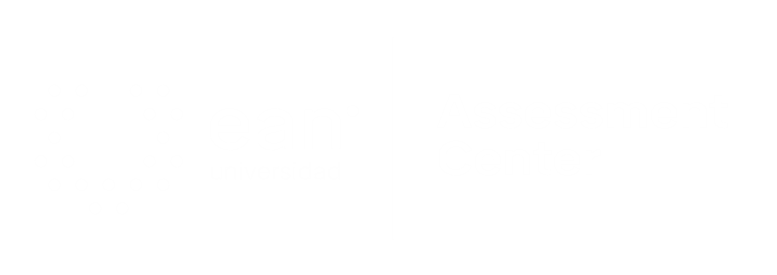 Enunciado
Al analizar este programa desde la perspectiva de Maslow, el nivel al que se apunta, de acuerdo con la escala de necesidades es:
Opciones de respuesta
a. Necesidades de seguridad y certidumbre.
b. Necesidades de estima y estatus.
c. Necesidades de pertenencia y sociales.
d. Necesidades de autorrealización y satisfacción.
d
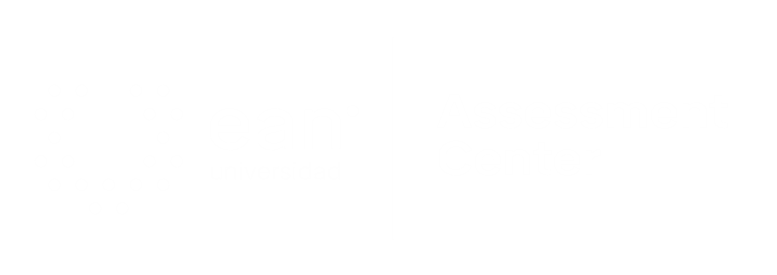 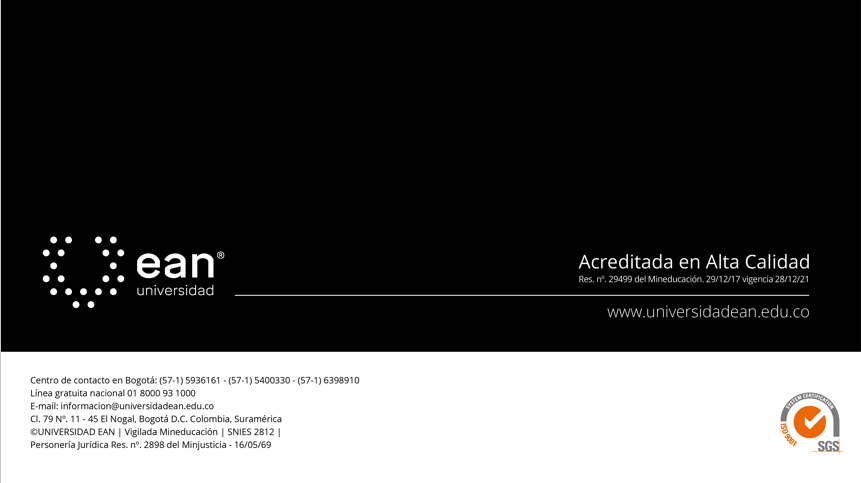